PERSYARATAN INVENSI YG DIBERI PATEN 
(Patentability)
1.	Harus baru (Novelty)
	Suatu invensi dianggap baru, jika pada tanggal penerimaan, invensi tersebut tidak sama dengan teknologi yang diungkapkan sebelumnya.
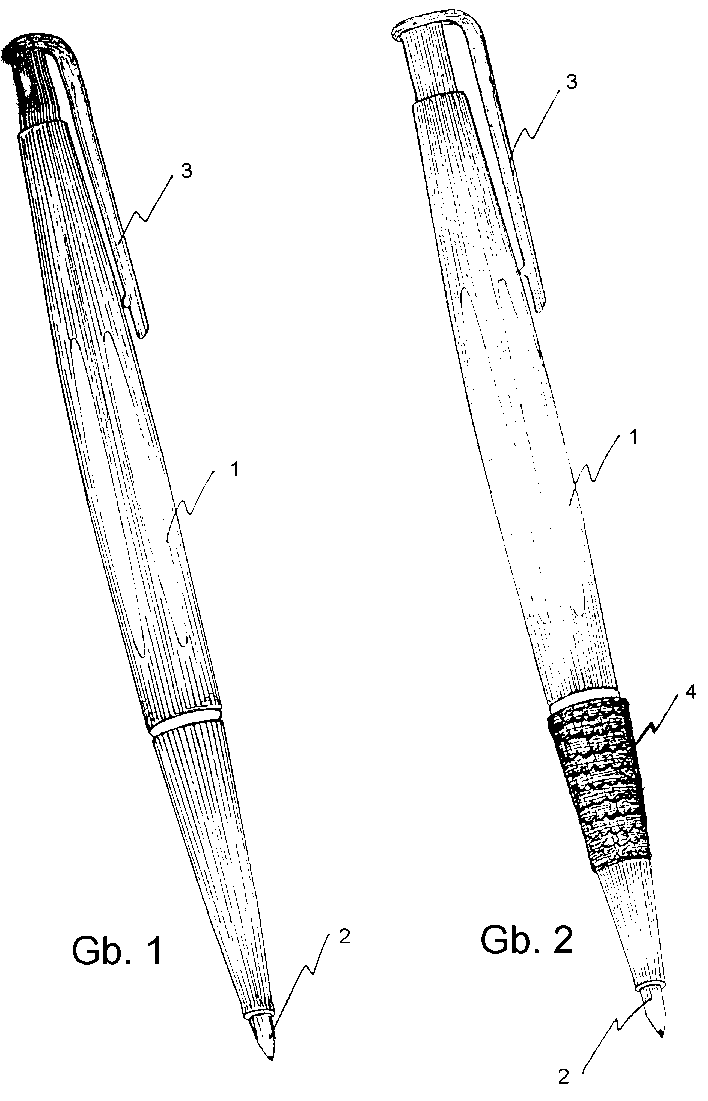 PERSYARATAN INVENSI YG DIBERI PATEN 
(Patentability)
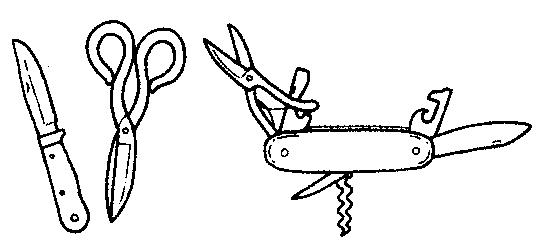 2.	Memiliki langkah inventif (Inventive Step)
	Suatu invensi mengandung langkap inventif, jika invensi tersebut bagi seorang yang mempunyai keahlian tertentu dibidang teknik merupakan hal yang tidak dapat diduga sebelumnya.
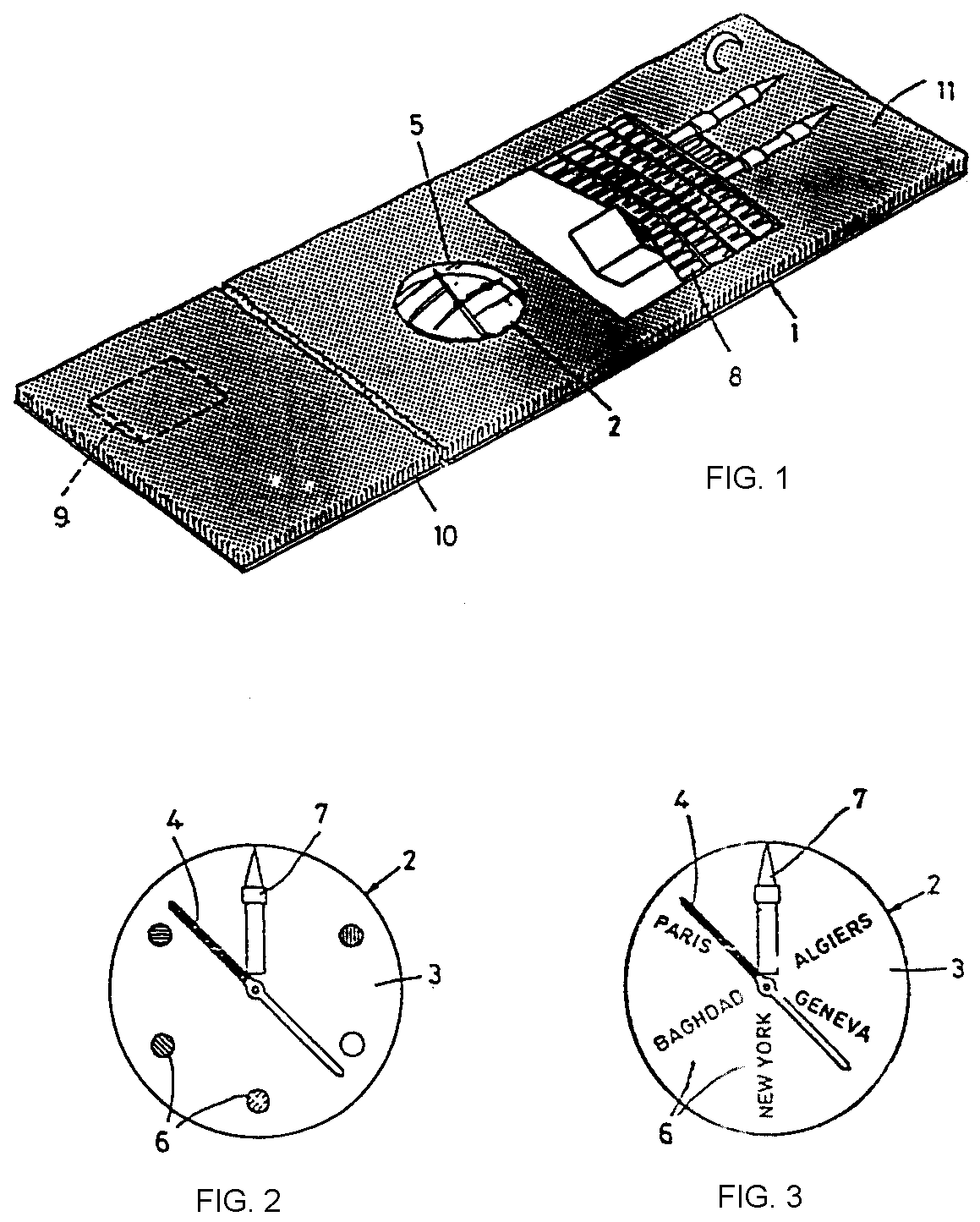 3. Dapat diterapkan dalam Industri ((Industrially Applicable/
Useful => utility)
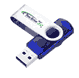 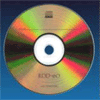 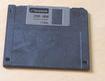 CONTOH PATEN
Judul: Rectangular Prayer Rug
Inventor: Joseph N. Kamoo (Swiss)
No. Paten: EP 0 004 996 (14-4-1979)
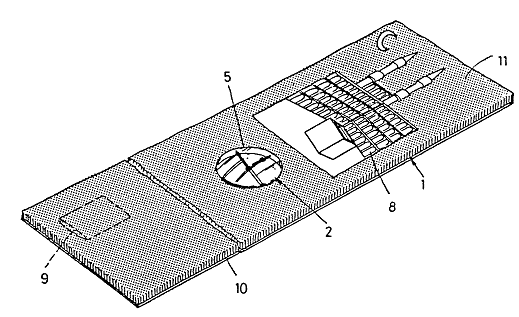 Invensi Yang Tidak Diberi Paten
Proses atau produk yg pengumumannya dan penggunaannya/pelaksanaannya bertentangan dh peraturan Per-UU, moralitas agama, ketertiban umum atau kesusilaan
Metode pemeriksaan, perawatan, pengobatan dan/atau pembedahan pada manusia dan/atau hewan
Teori dan metode Ilmu Pengetahuan dan Matematika
Semua mahluk hidup, kecuali jasad renik
    - proses biologi esensial untuk memproduksi tanaman atau hewan kecuali proses non biologis atau proses mikrobiologis
Yang Harus 
Dihindari
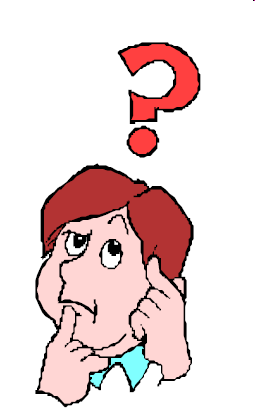 Yang dihindari sebelum mengajukan permintaan Paten
pengungkapan atau mempublikasikan secara umum hasil penelitian atau penemuan dalam jangka waktu lebih dari 6 (enam) bulan sebelum permintaan paten diajukan.
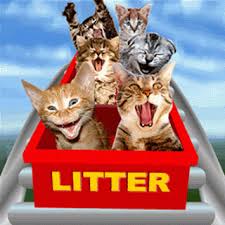 Pengungkapan suatu hasil penelitian atau penemuan
3 cara :
Melalui penguraian teknik dengan tulisan  yang dipublikasikan.
Melalui penguraian produk dan atau cara penggunaannya di depan umum.
Melalui pameran produk, dapat berupa suatu pameran internasional di Indonesia atau di luar negeri yang resmi atau diakui sebagai resmi atau berupa suatu pameran nasional di Indonesia yang resmi atau diakui sebagai resmi.
BAGAIMANA JIKA INVENSI TIDAK DIPATENKAN?
Tetapi tetap dapat menjadi rahasia, maka inventor dapat mencari bentuk perlindungan lain, misalnya RAHASIA DAGANG. 
Contoh kasus yang terjadi pada Coca Cola.
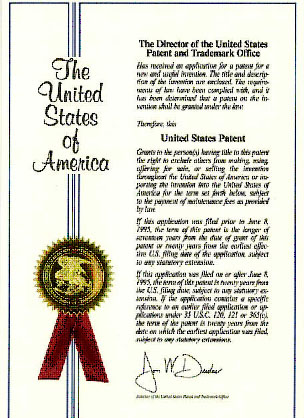 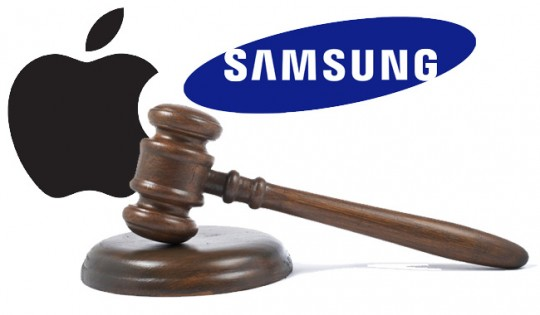